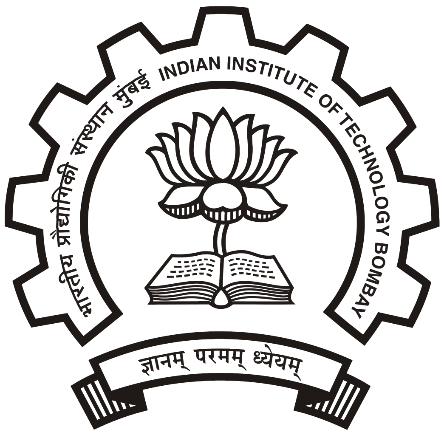 SupervisedClass-Ratio Estimation
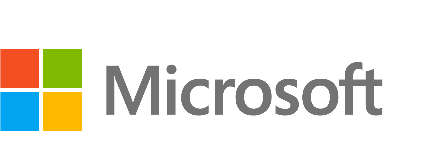 Joint Work by: Arun Iyer, J. Saketha Nath, Sunita Sarawagi
Motivation & Definition
Motivating Example
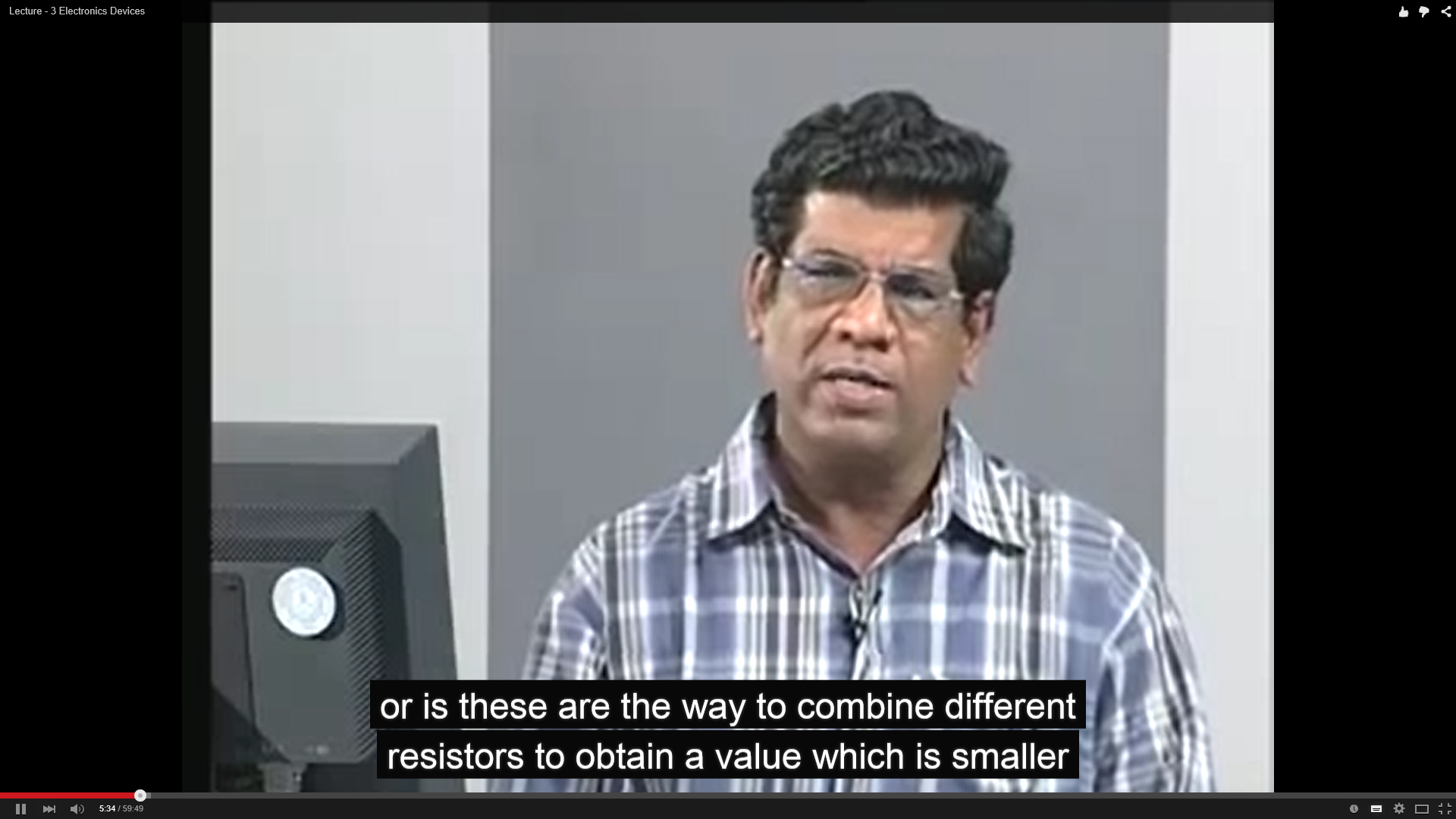 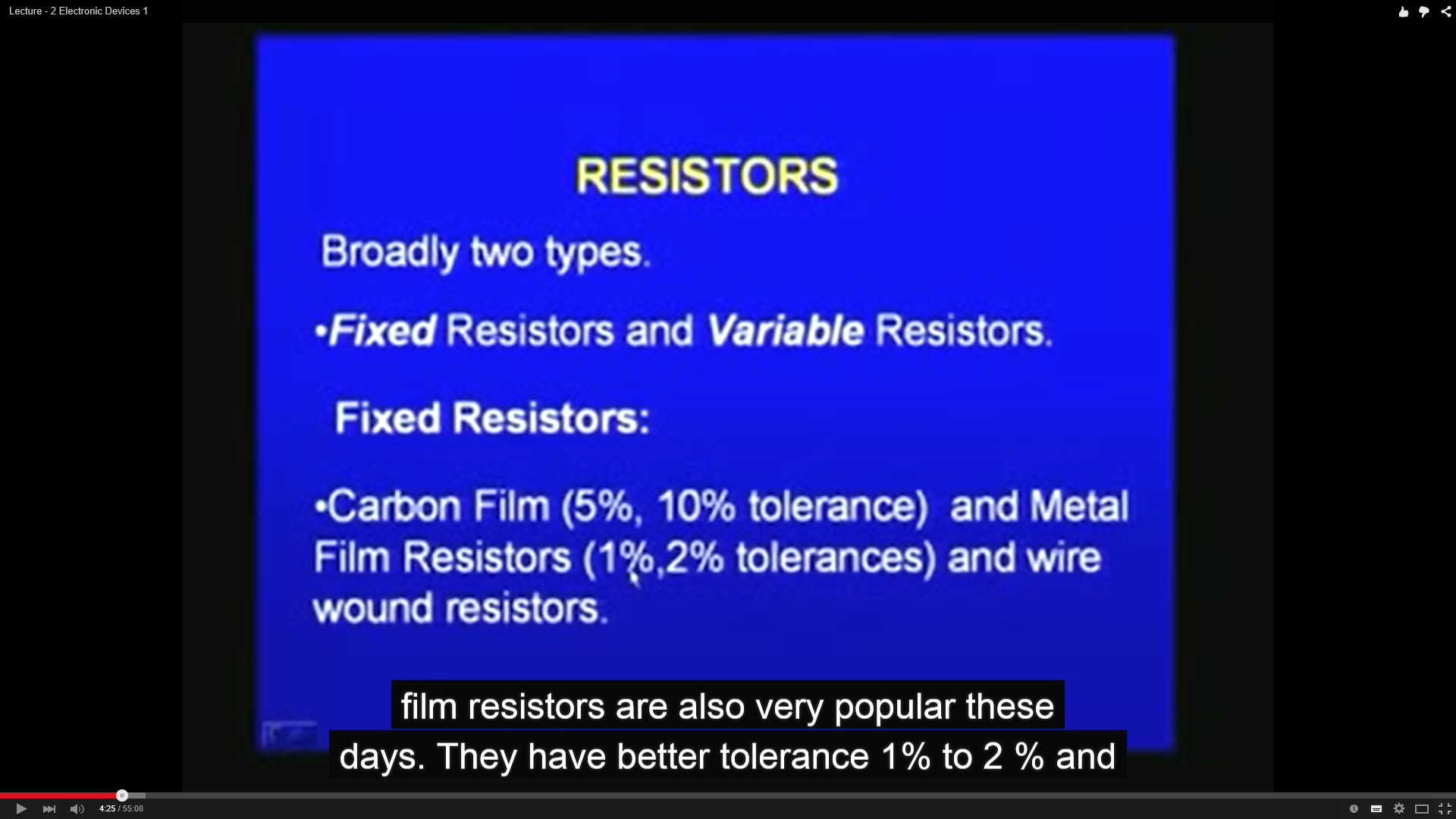 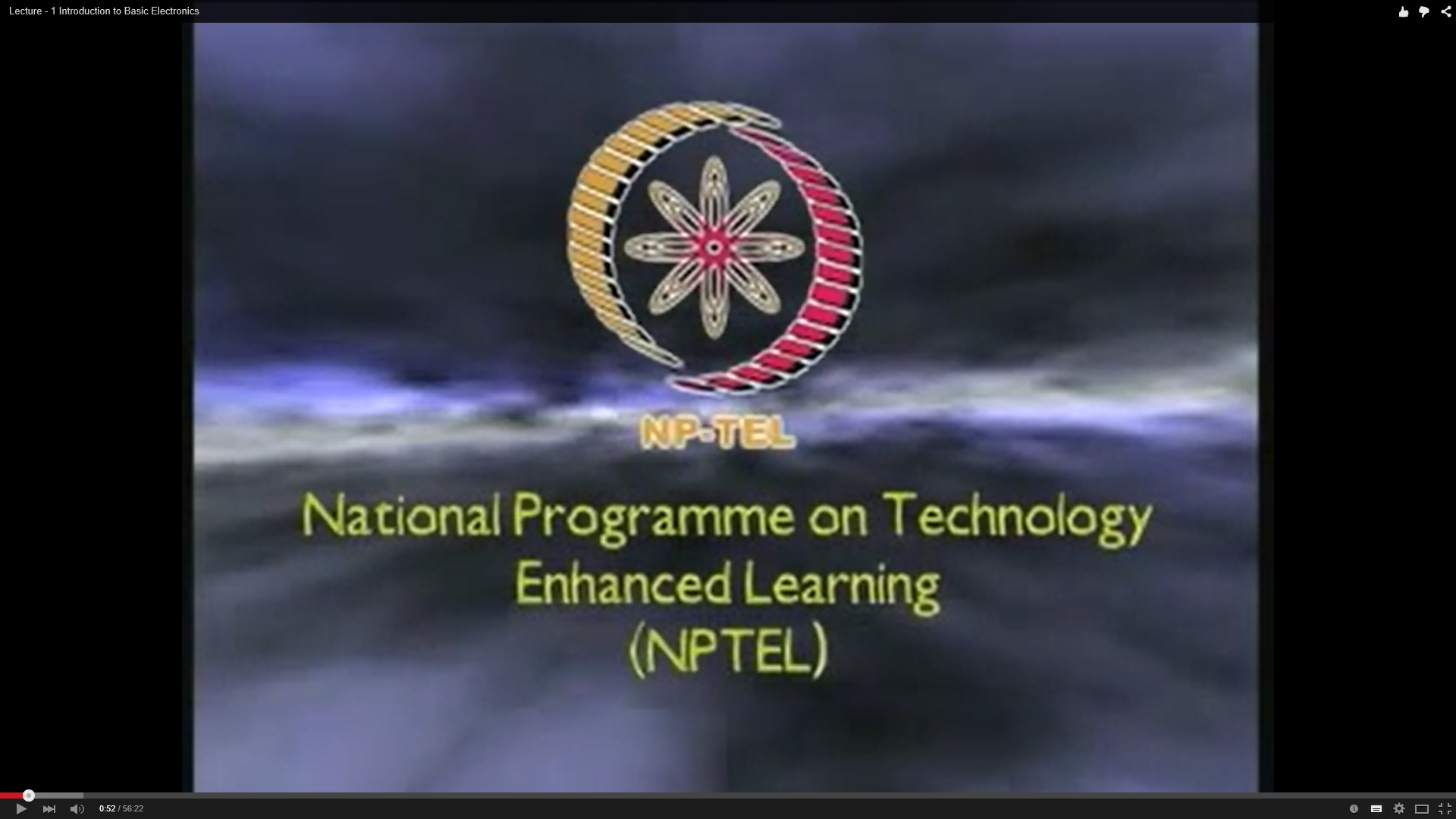 Motivating Example
k roninson
10 months ago (edited)
This Man is brilliant! Every American teacher could learn from this man!!!
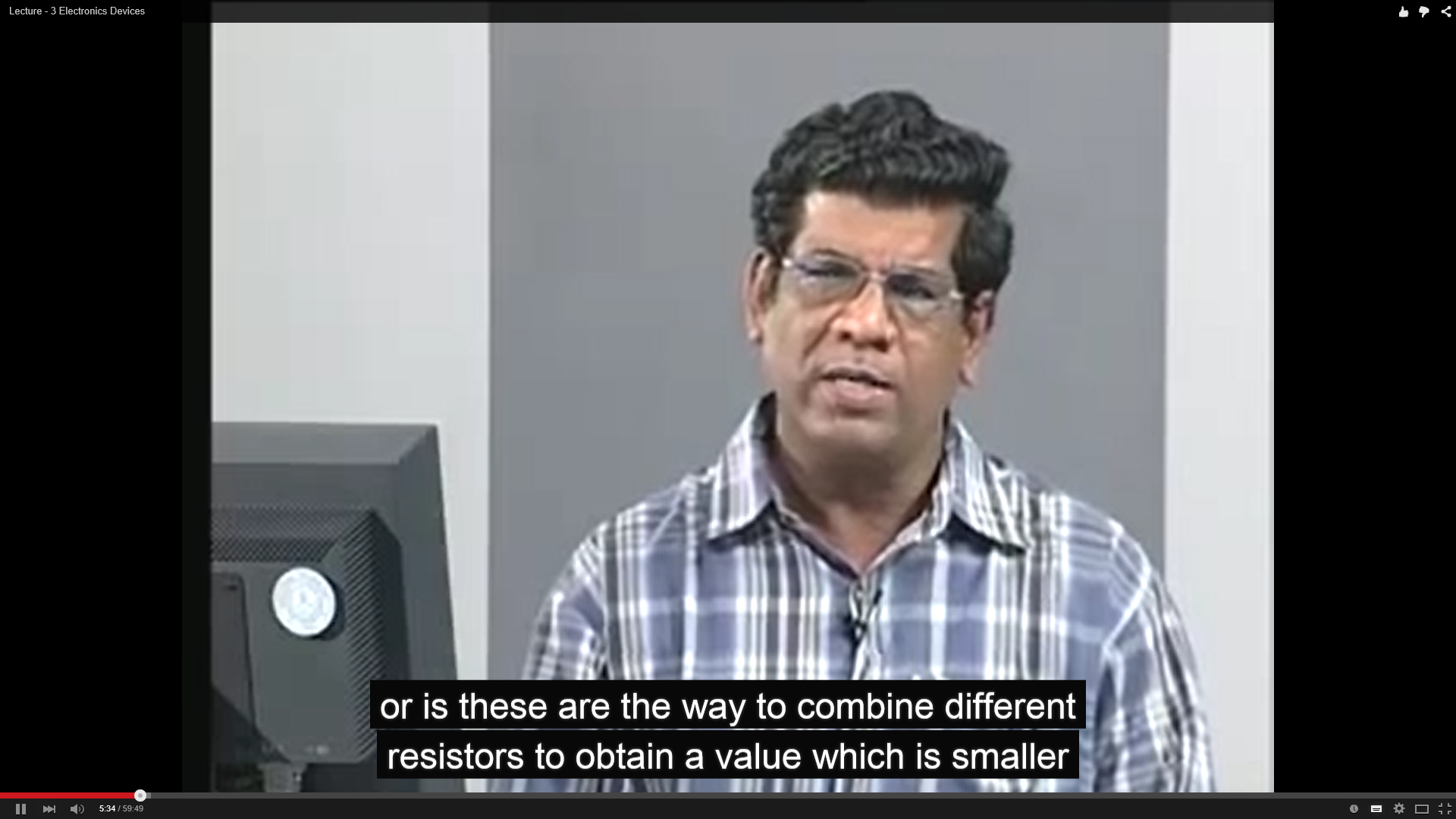 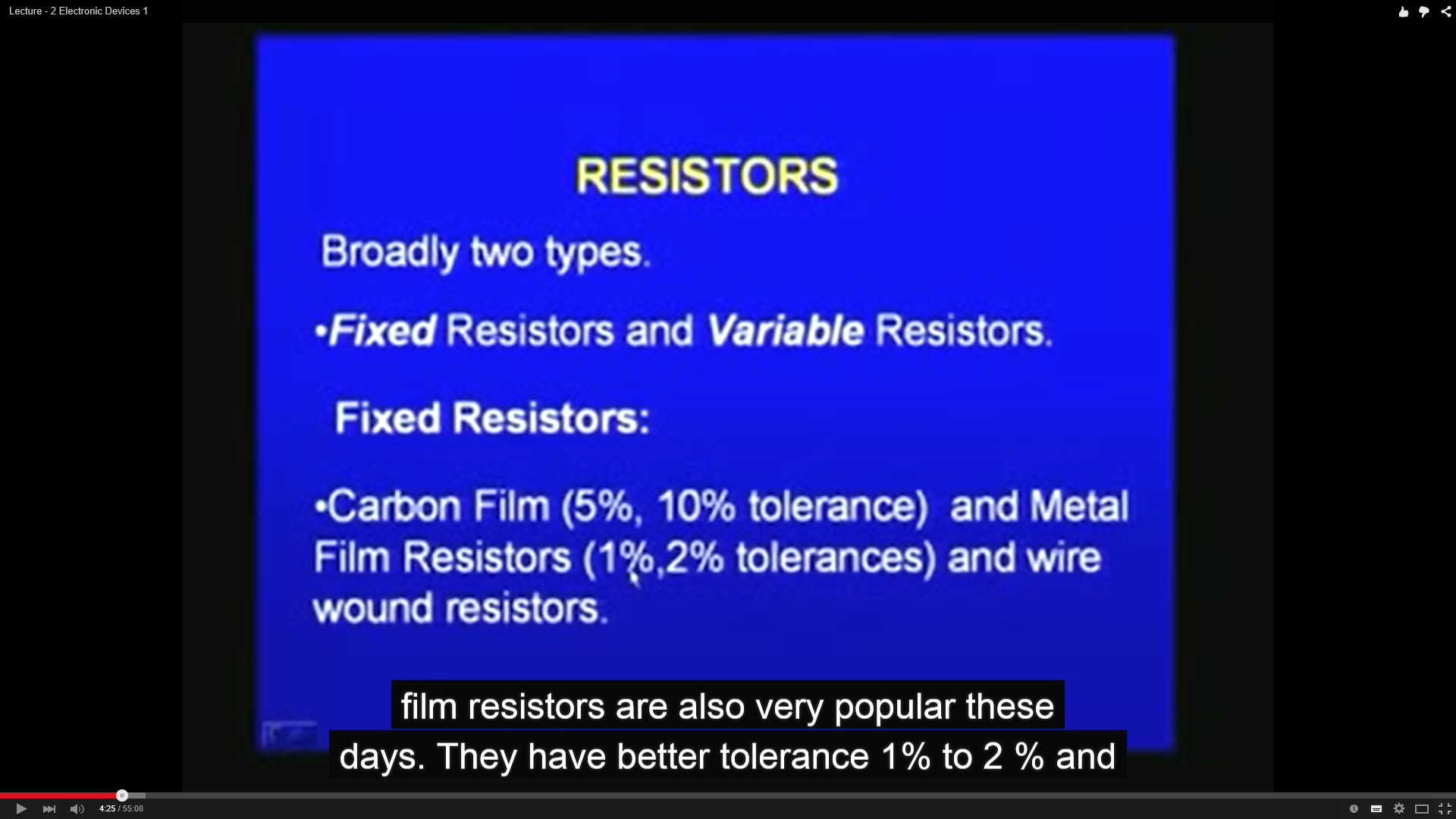 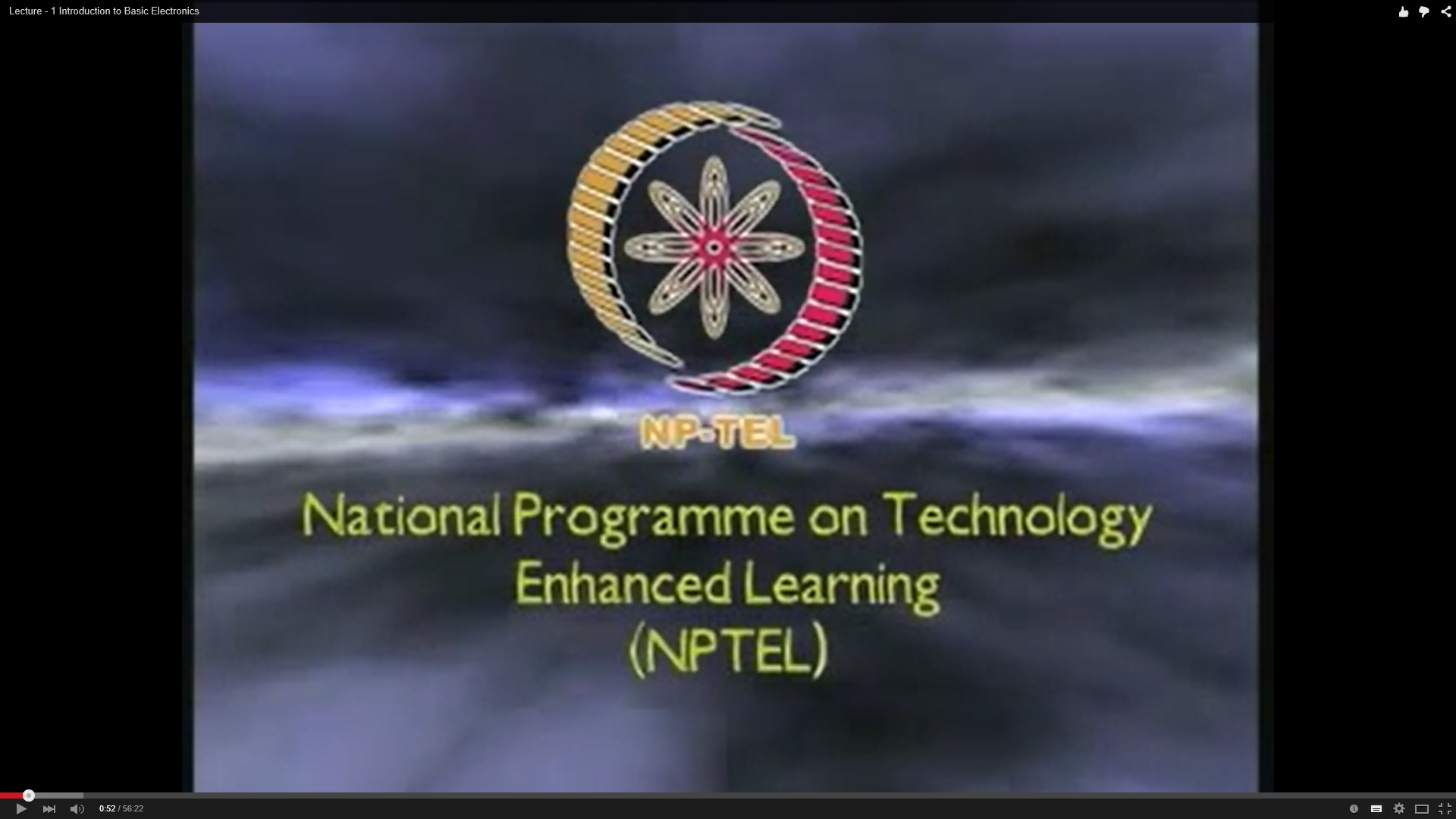 Motivating Example
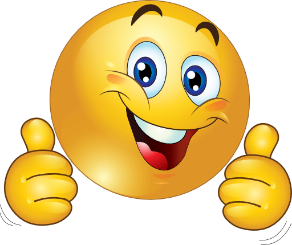 k roninson
10 months ago (edited)
This Man is brilliant! Every American teacher could learn from this man!!!
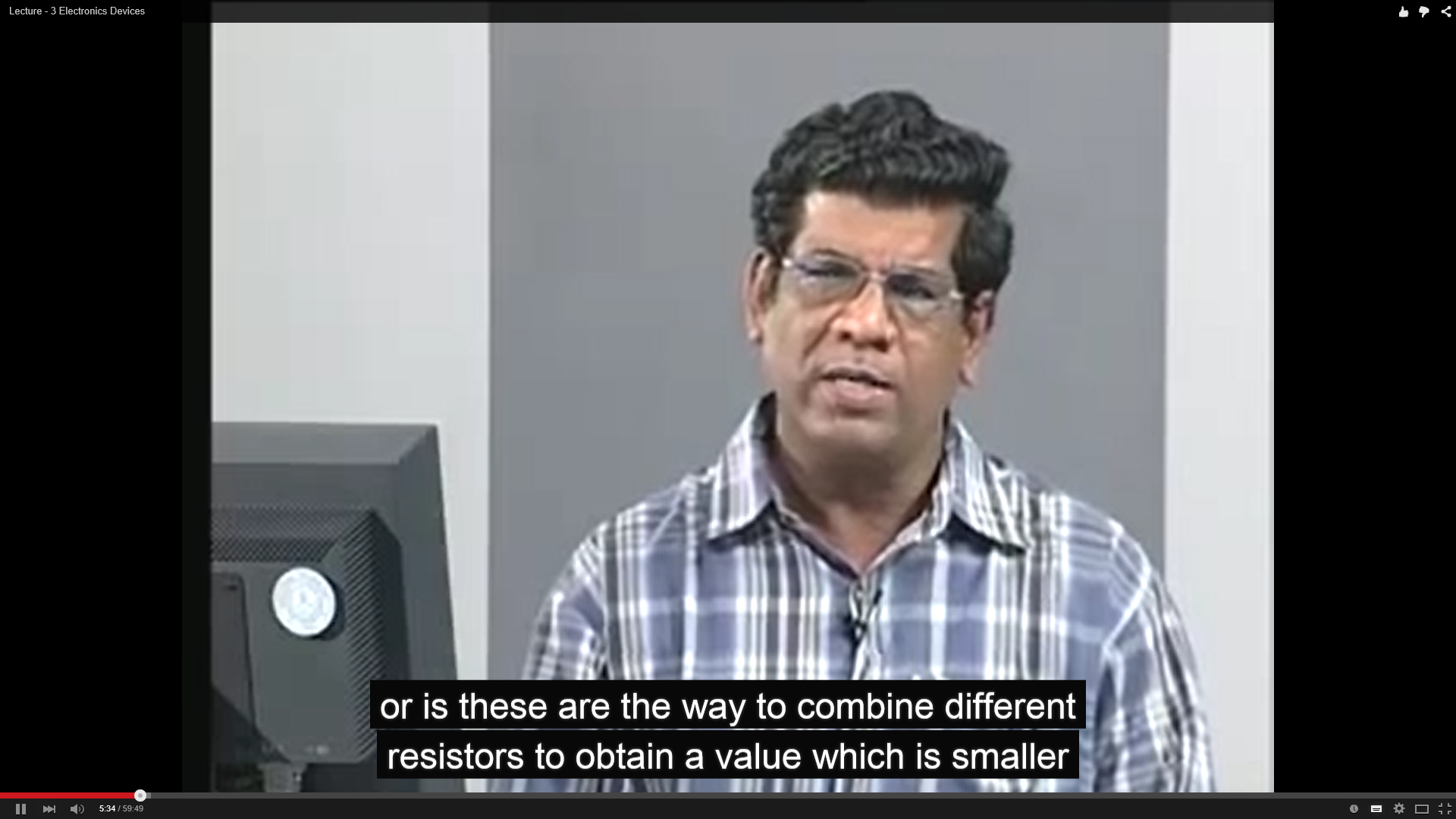 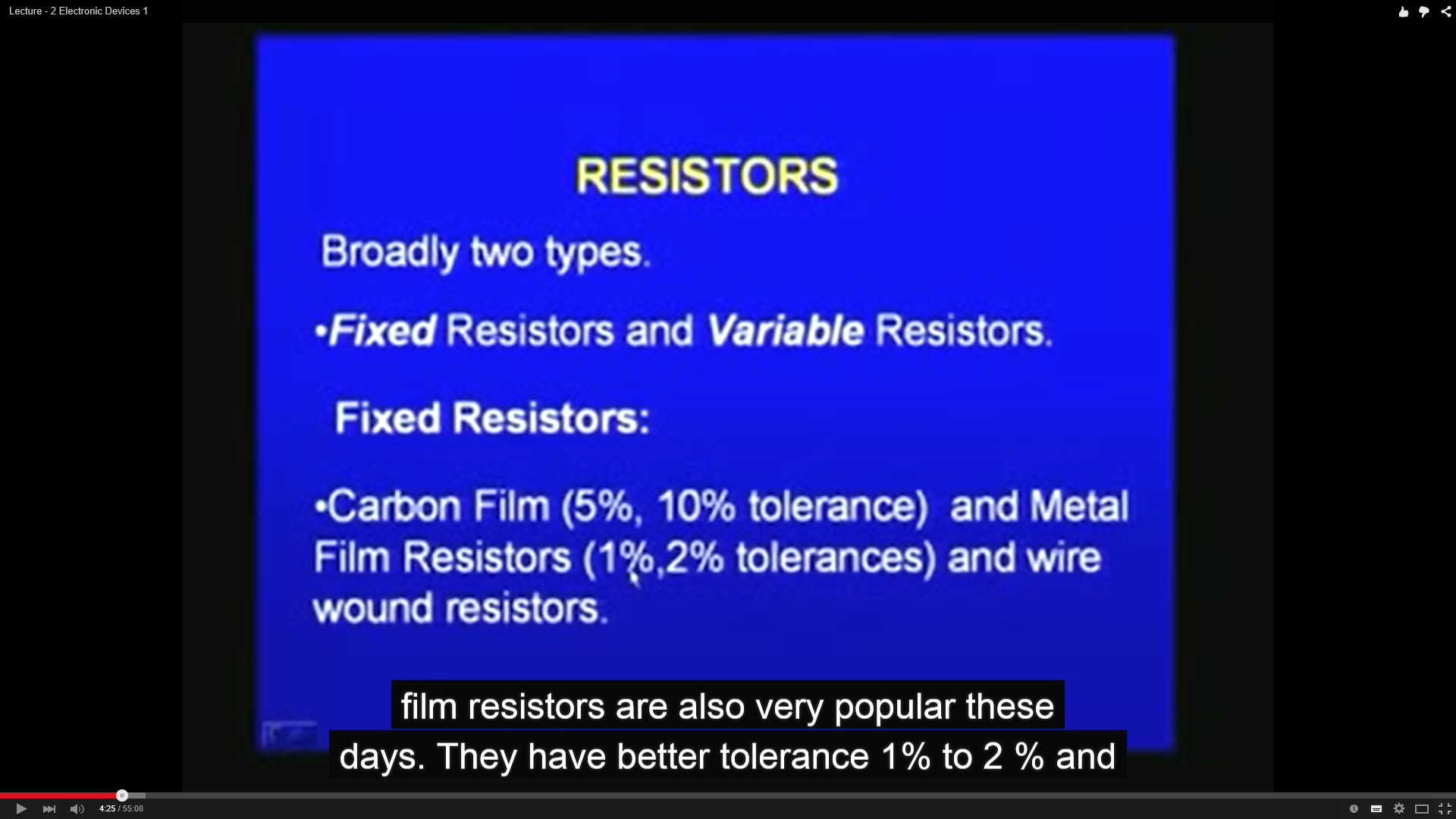 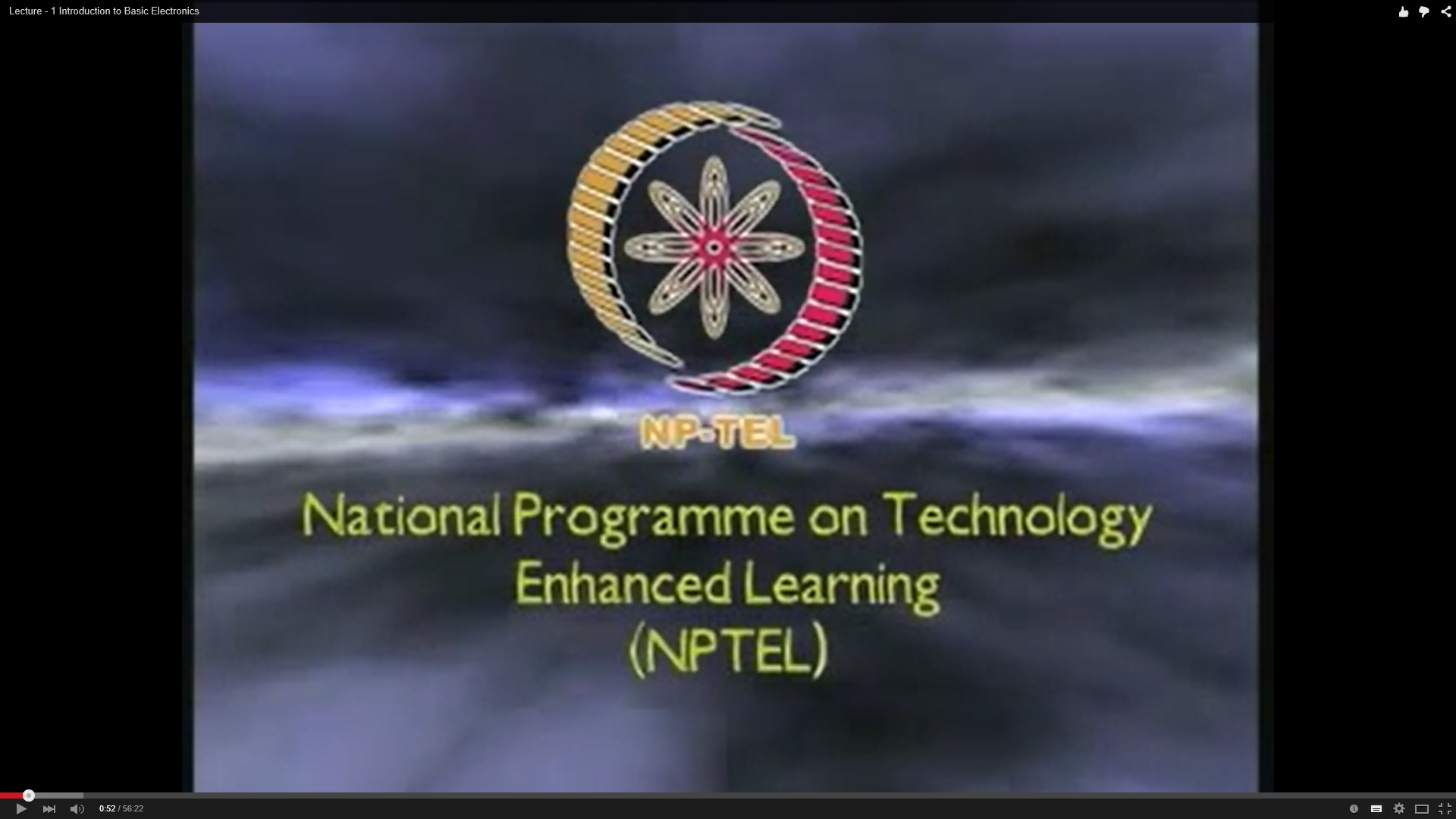 Ramapriya D
1 year ago
Sorry but the first 9-odd minutes are utter nonsense
Motivating Example
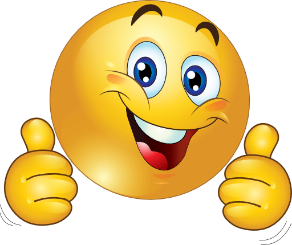 k roninson
10 months ago (edited)
This Man is brilliant! Every American teacher could learn from this man!!!
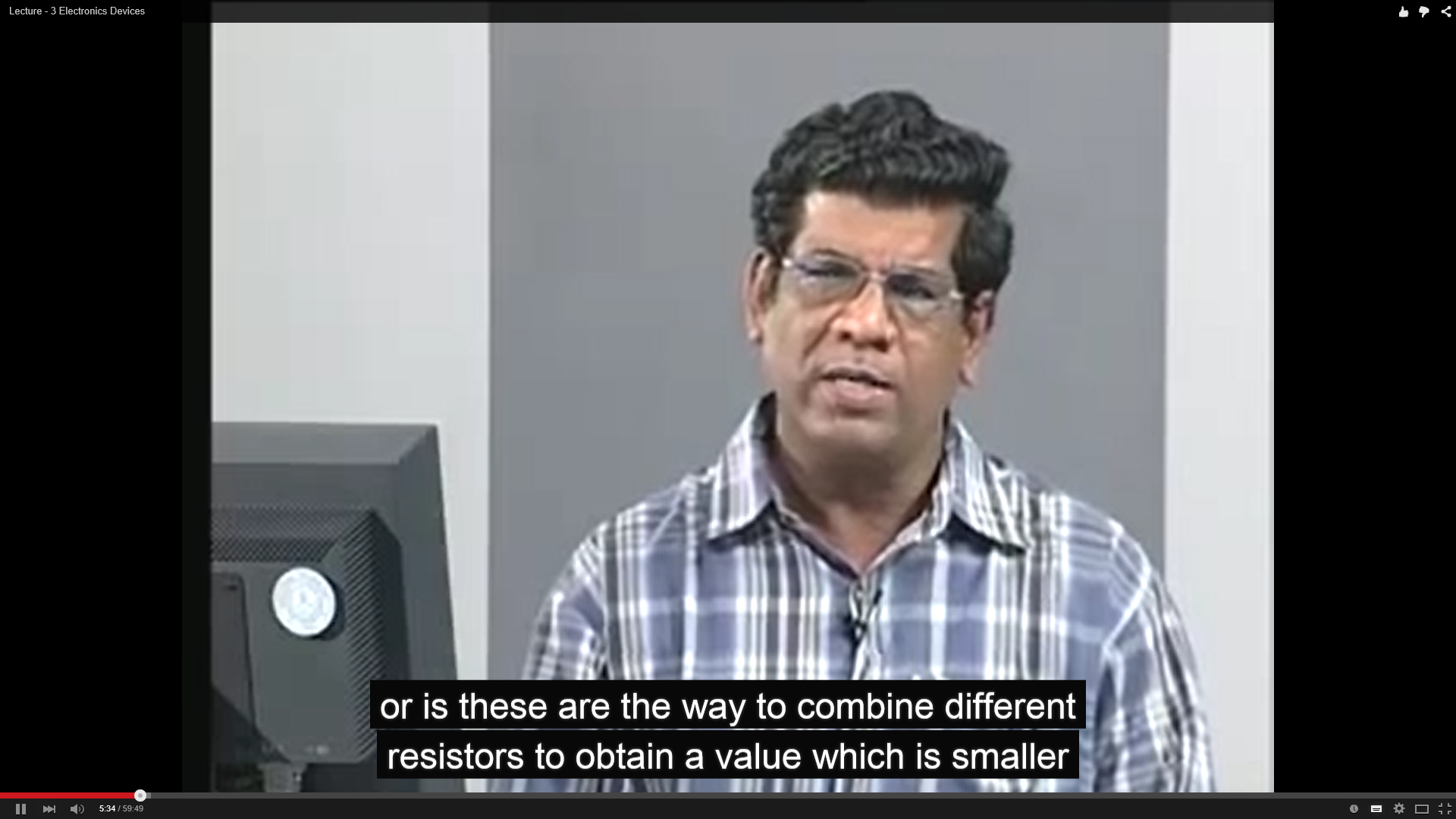 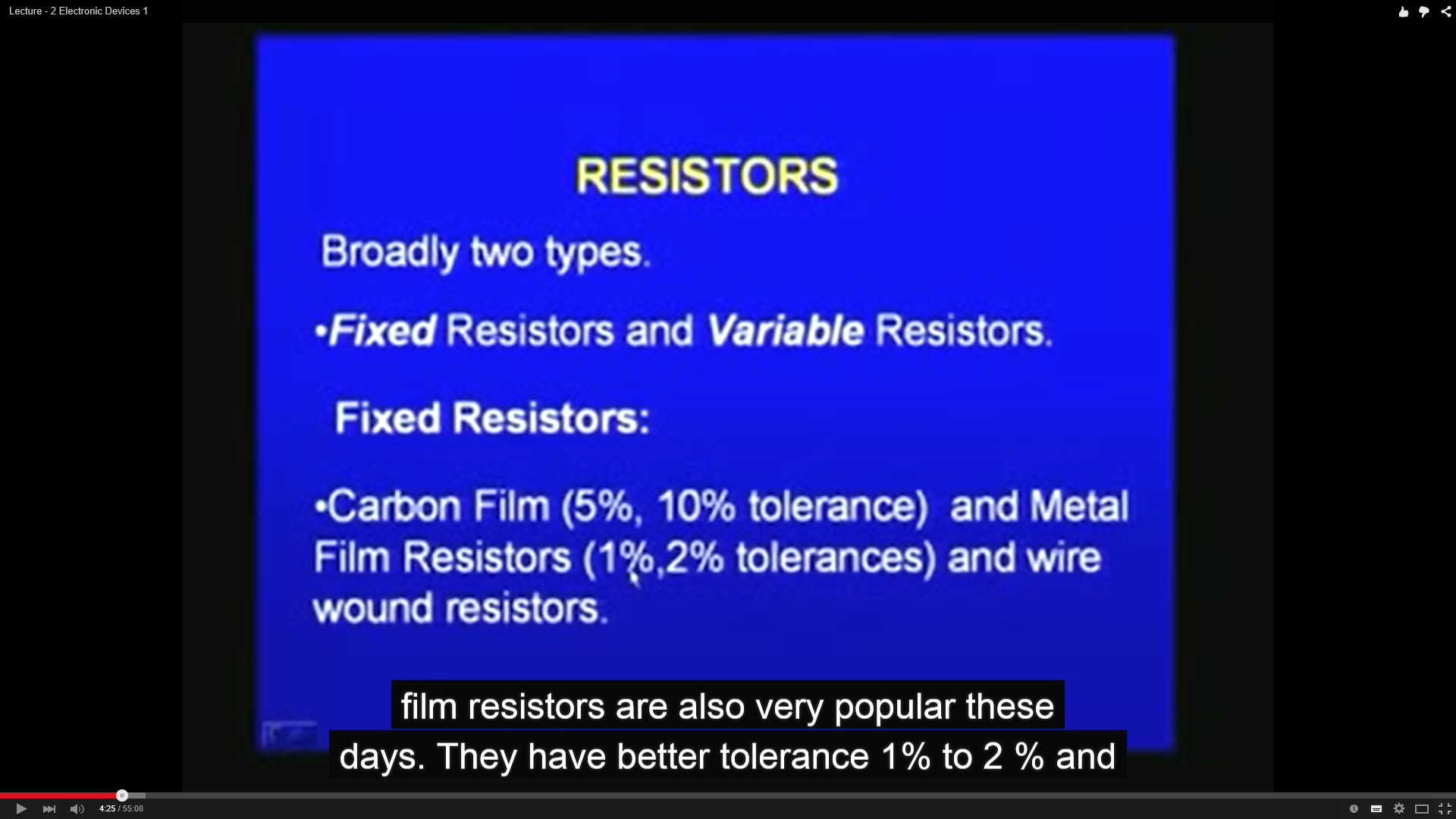 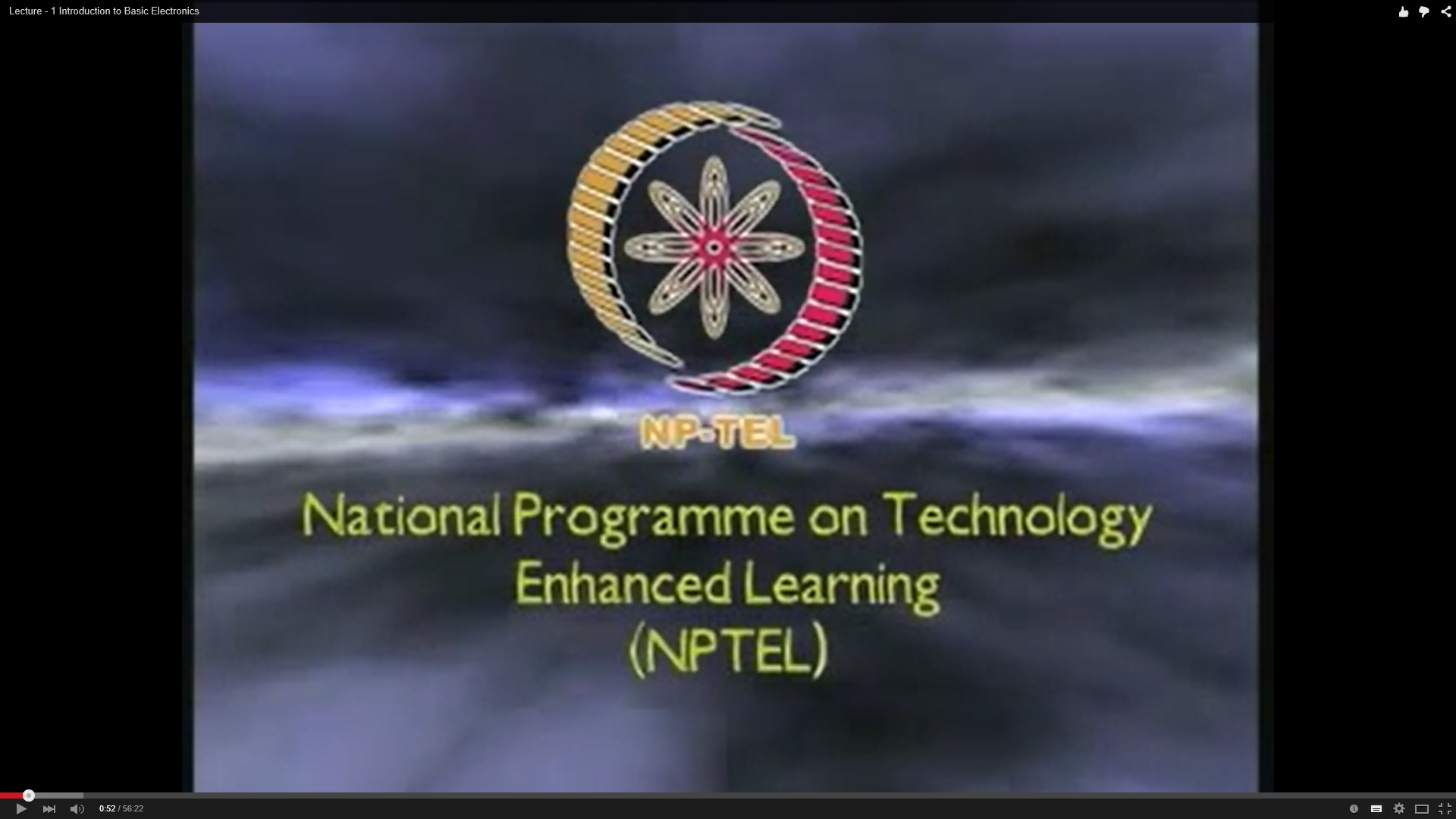 Ramapriya D
1 year ago
Sorry but the first 9-odd minutes are utter nonsense
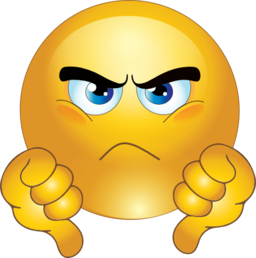 Pallavi Eshwaran
8 months ago
Sir, I have a doubt. In the last part(dual supply voltage measurement demonstration).. what will the multimeter show  if we connect the positive and negative terminals of the multimeter to the corresponding +ve and -ve terminals of the dual supply of RPS
Motivating Example
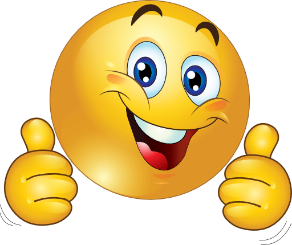 k roninson
10 months ago (edited)
This Man is brilliant! Every American teacher could learn from this man!!!
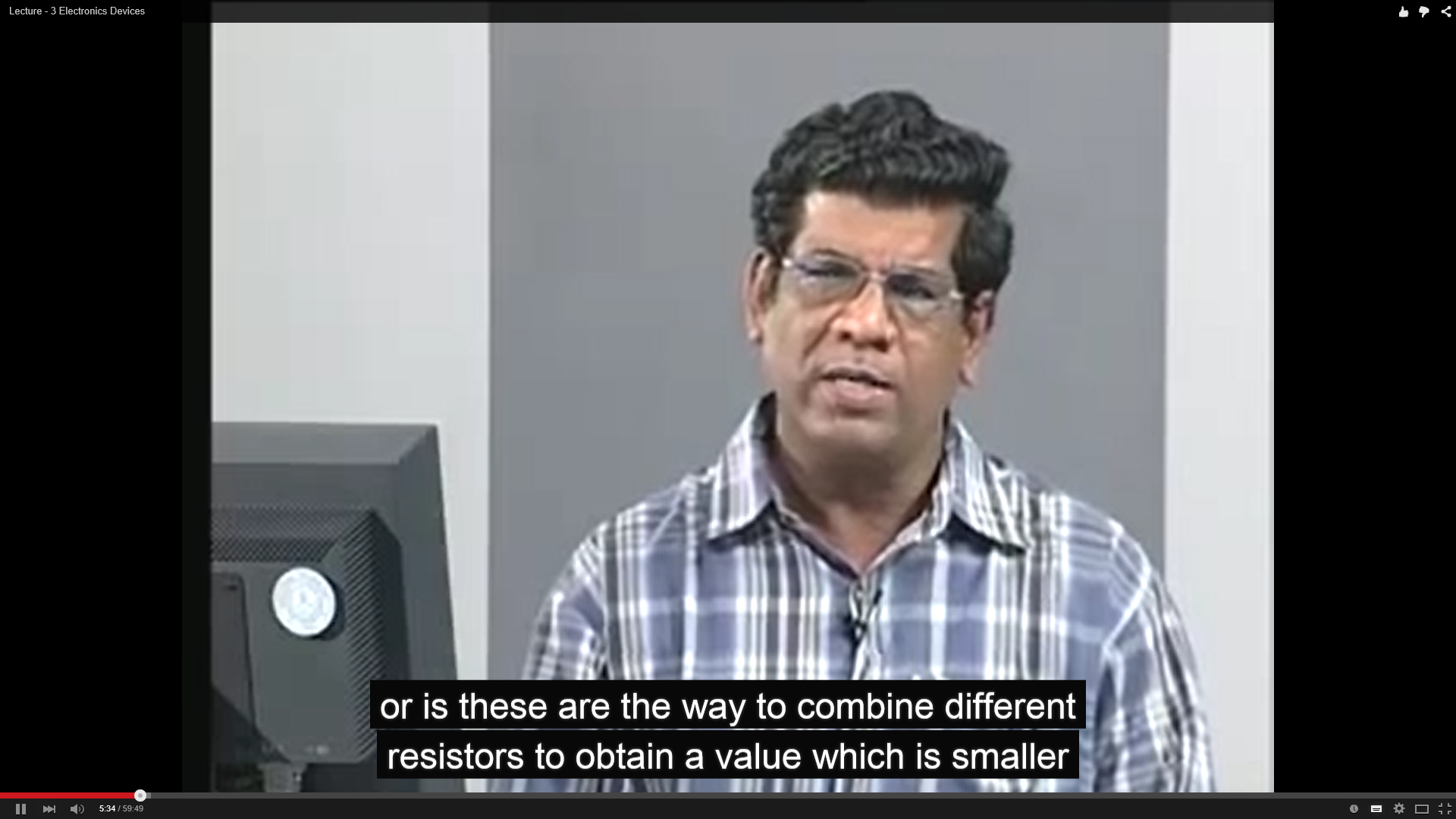 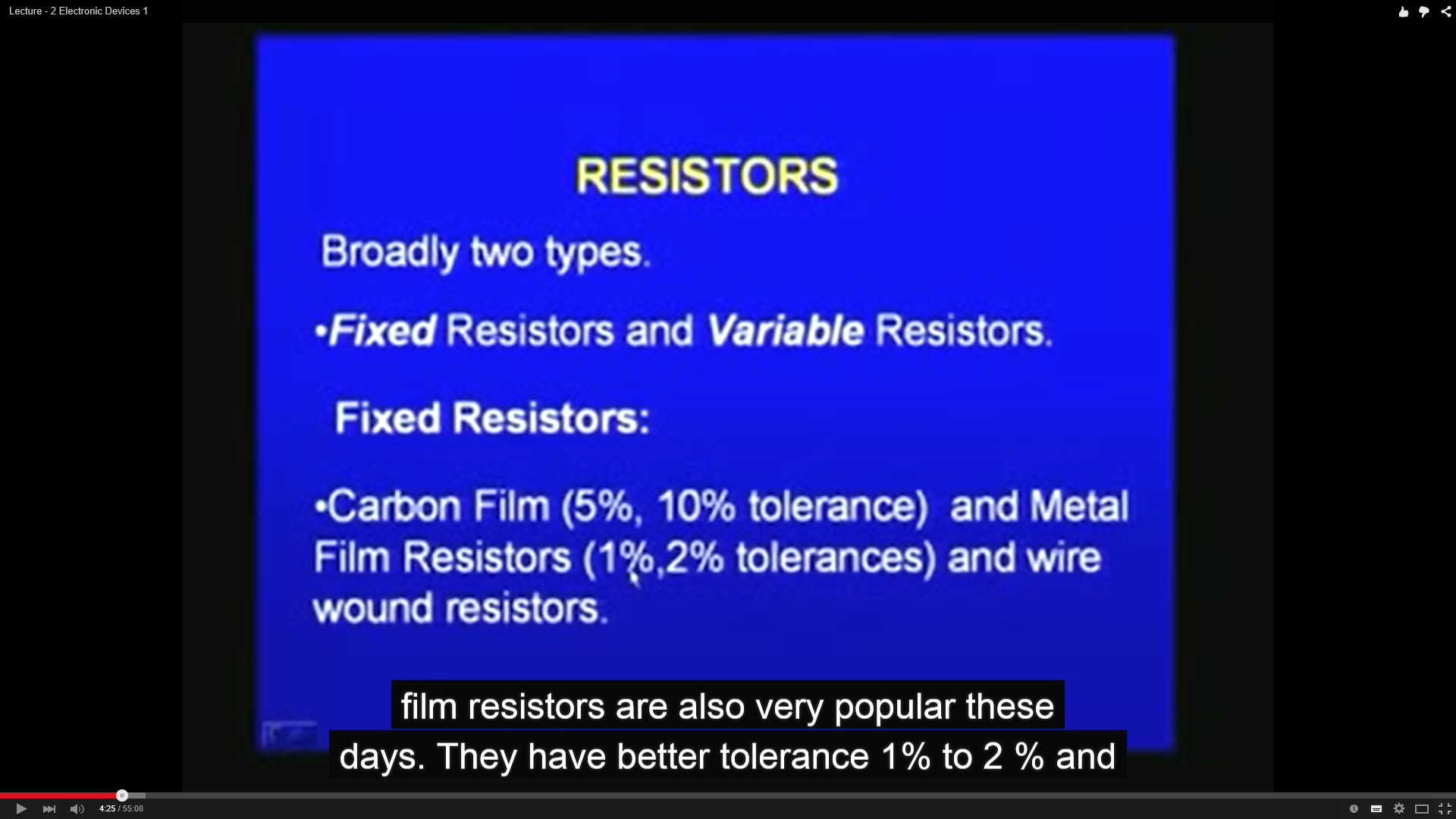 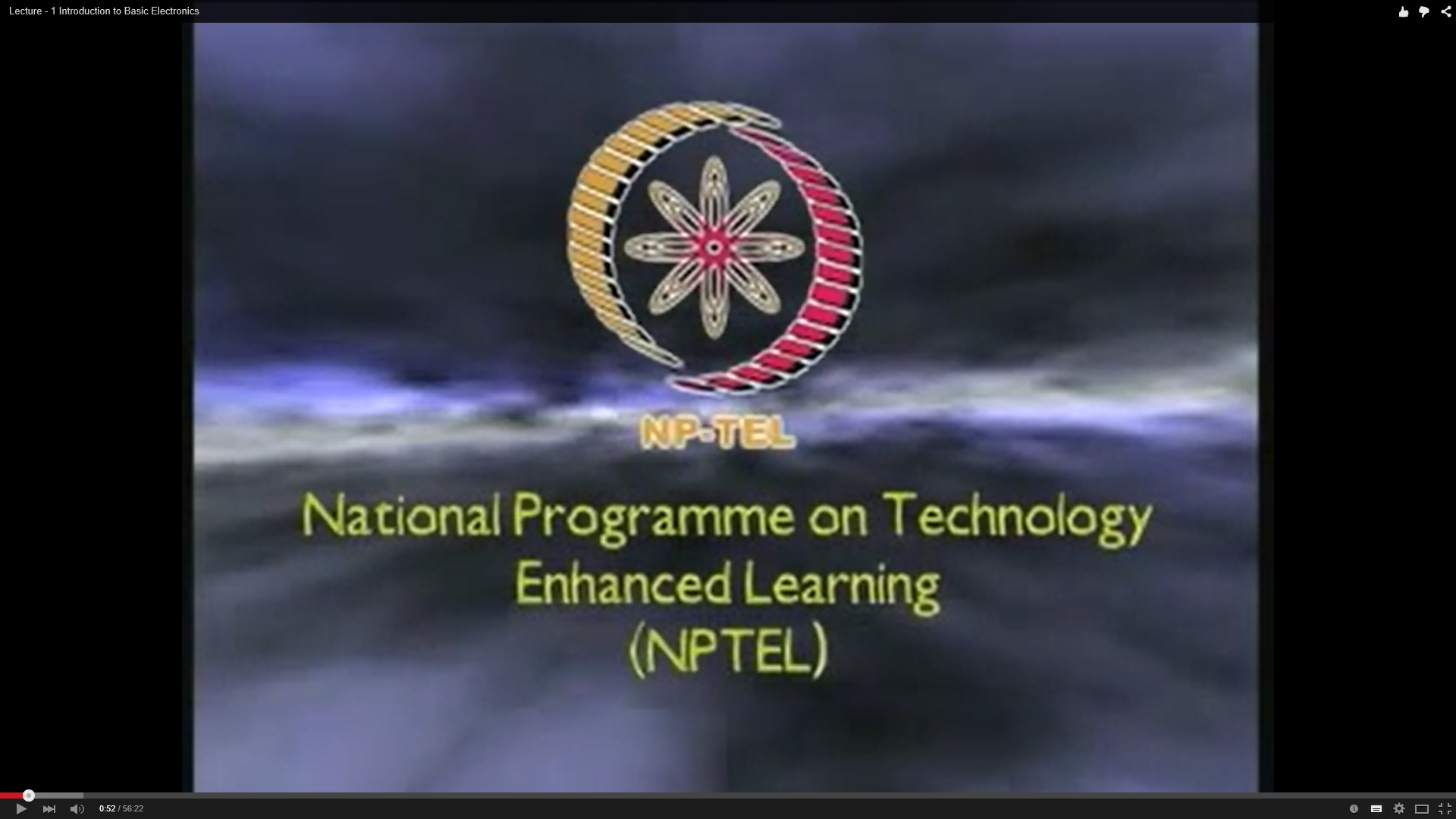 Ramapriya D
1 year ago
Sorry but the first 9-odd minutes are utter nonsense
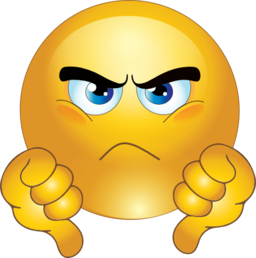 Pallavi Eshwaran
8 months ago
Sir, I have a doubt. In the last part(dual supply voltage measurement demonstration).. what will the multimeter show  if we connect the positive and negative terminals of the multimeter to the corresponding +ve and -ve terminals of the dual supply of RPS
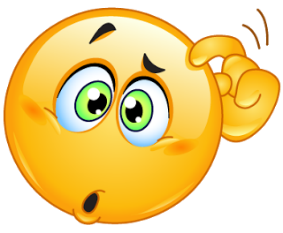 Motivating Example
% +ve comments
80%
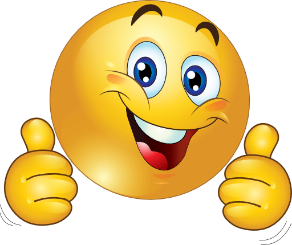 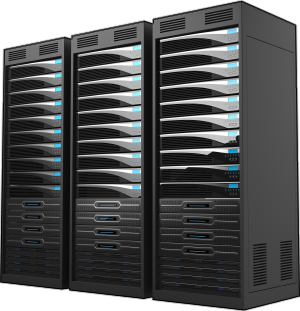 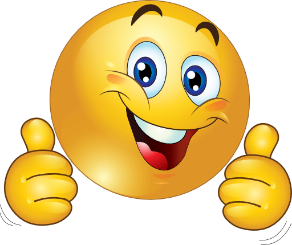 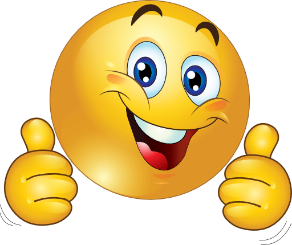 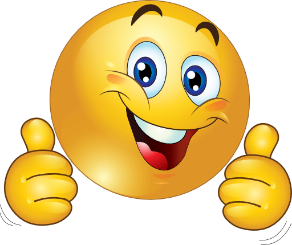 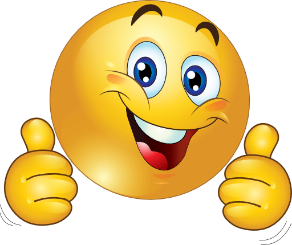 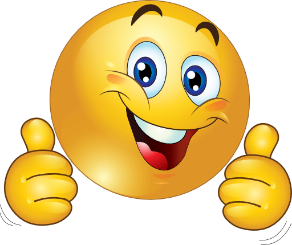 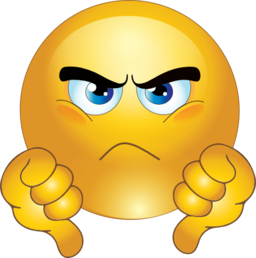 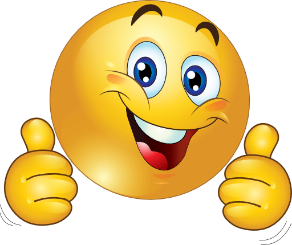 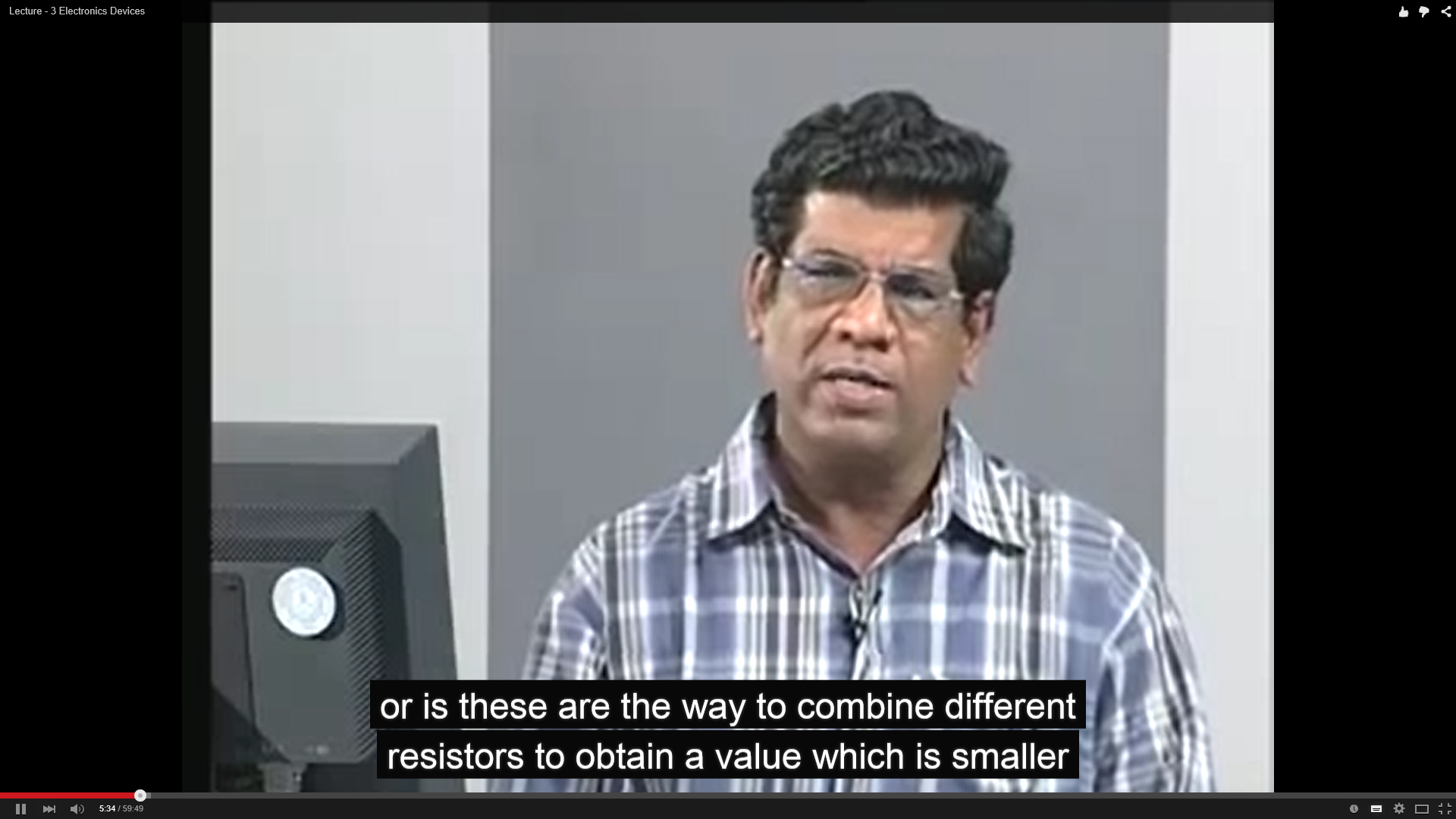 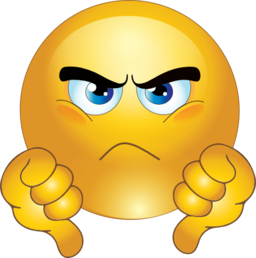 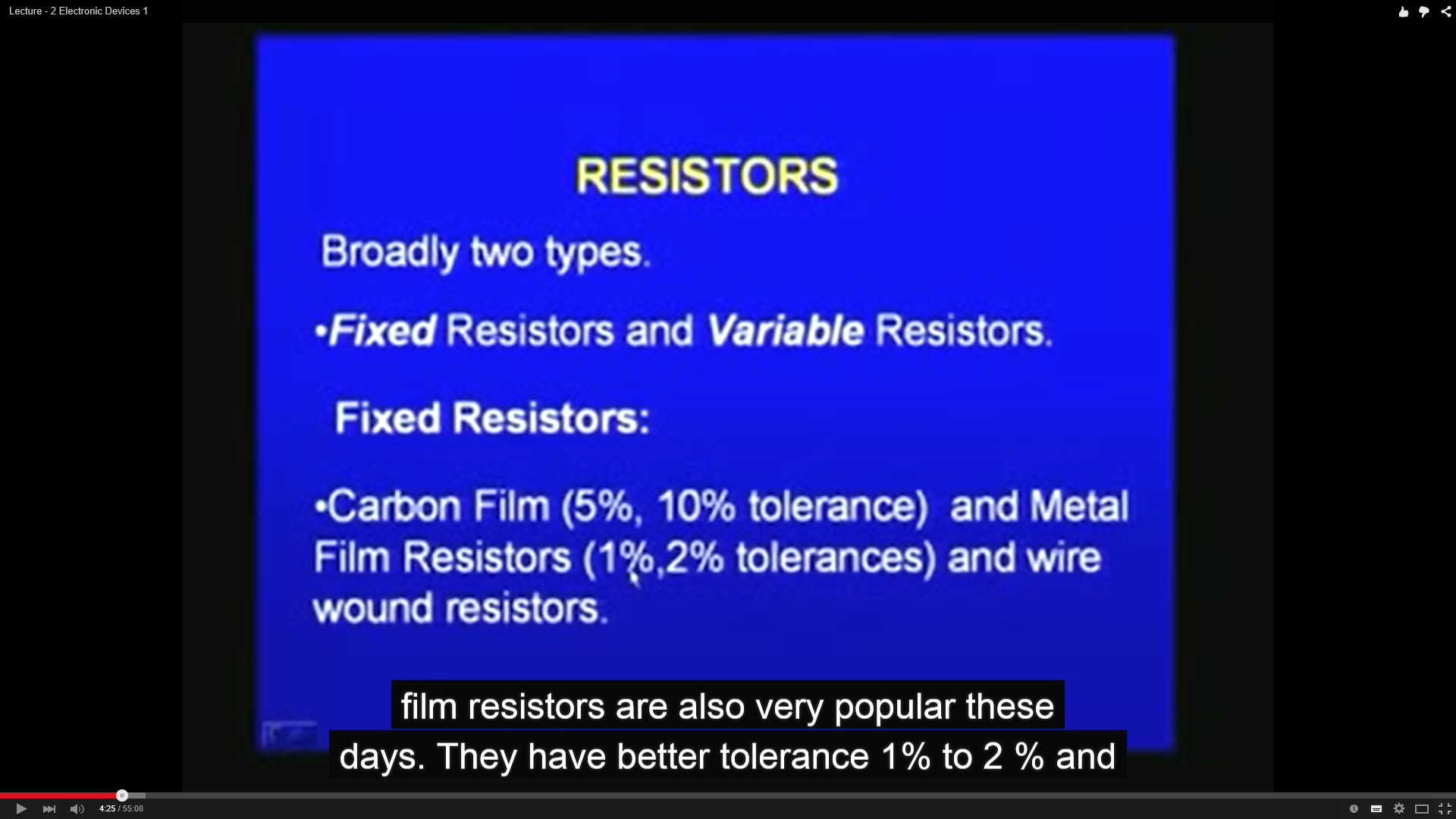 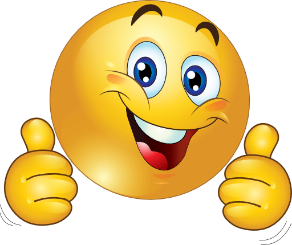 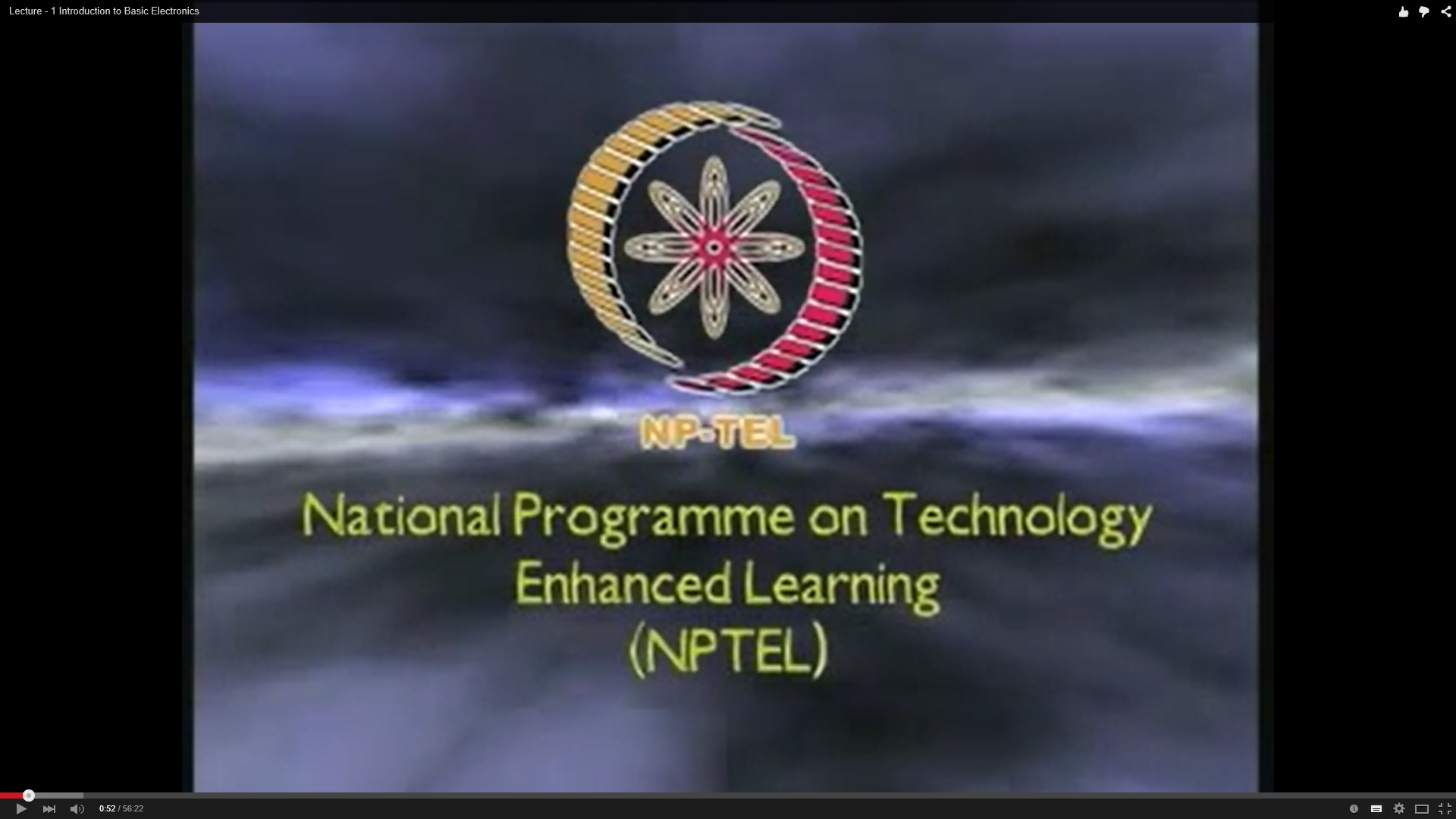 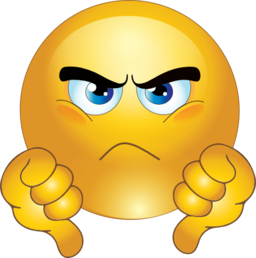 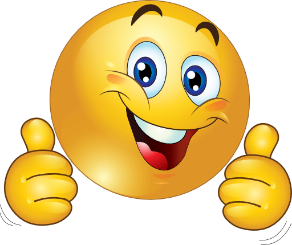 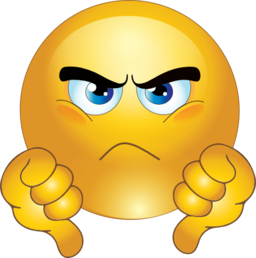 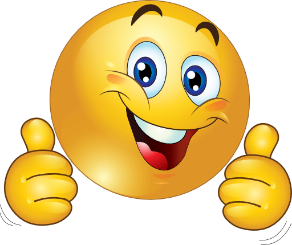 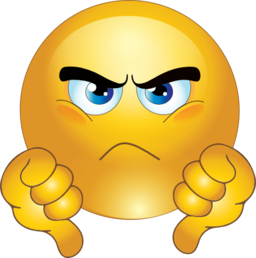 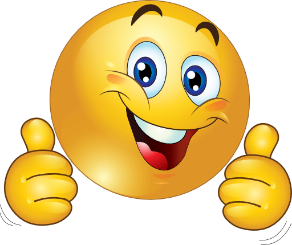 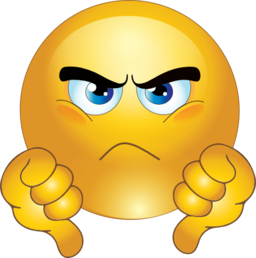 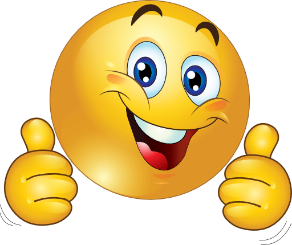 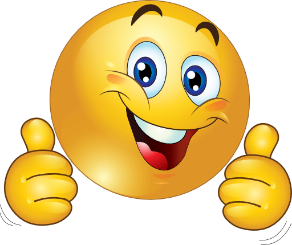 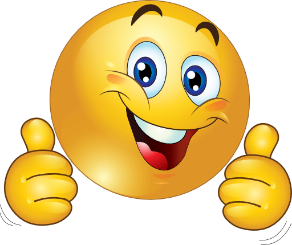 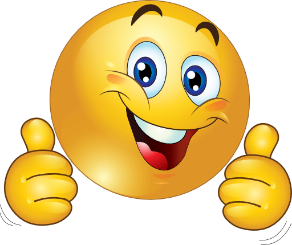 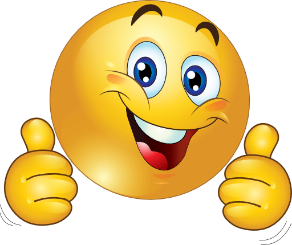 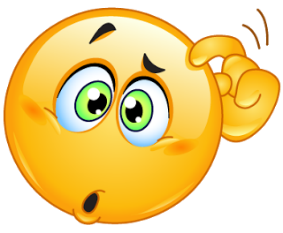 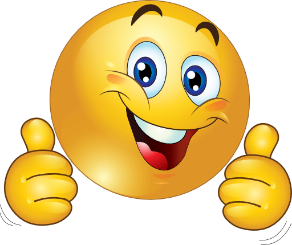 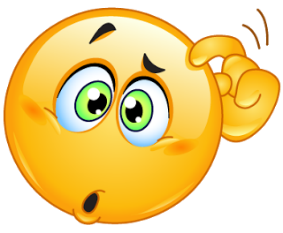 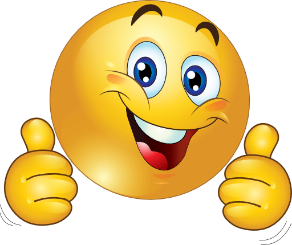 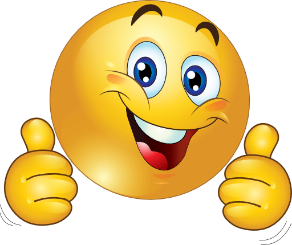 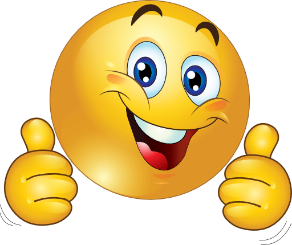 % -ve comments
15%
% neutral
5%
Comments vs. Star Rating
Not all comments have rating
 Perspective of end-user
 Comments themselves imply emphasis
Motivating Example
% +ve comments
80%
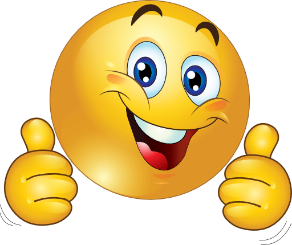 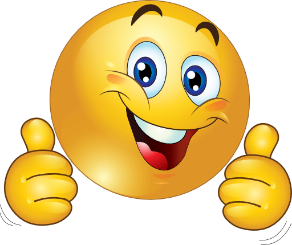 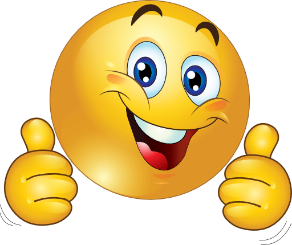 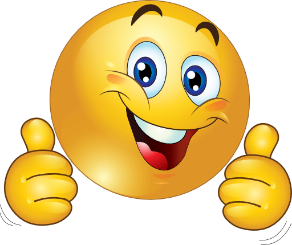 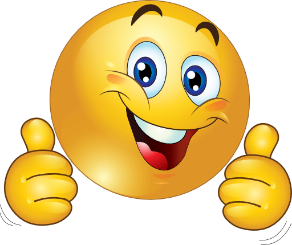 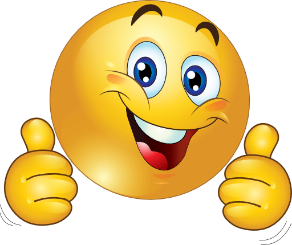 Each comment need NOT be labelled
From ML perspective:
Direct estimation is simpler problem
Leads to better confidence in estimates
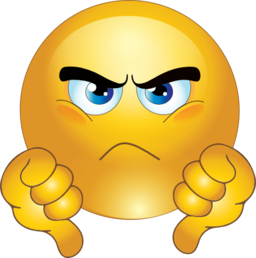 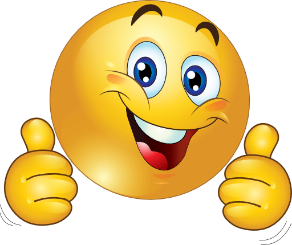 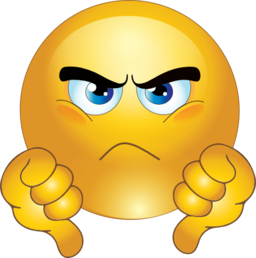 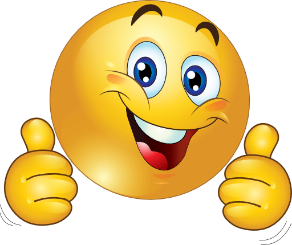 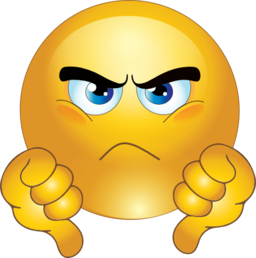 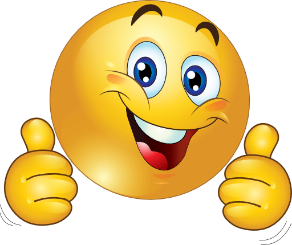 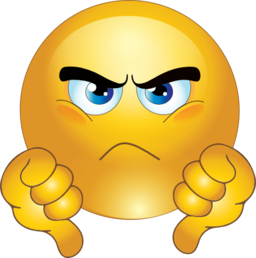 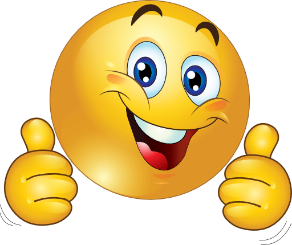 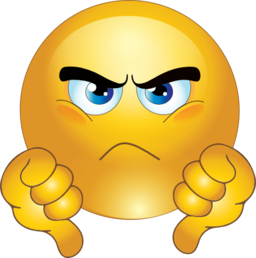 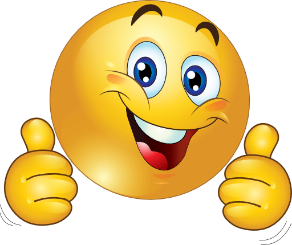 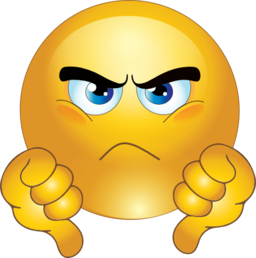 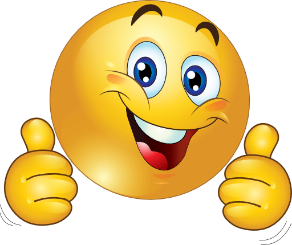 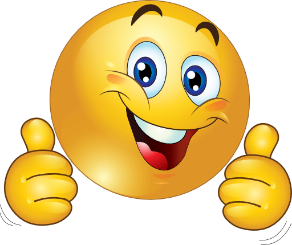 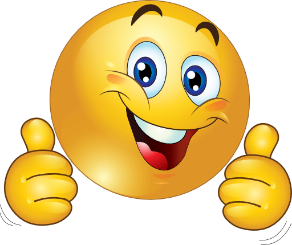 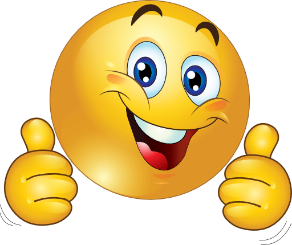 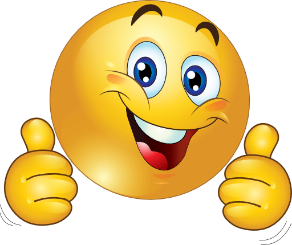 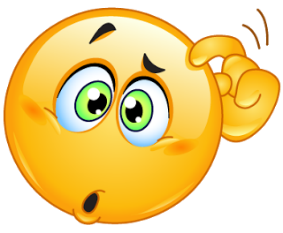 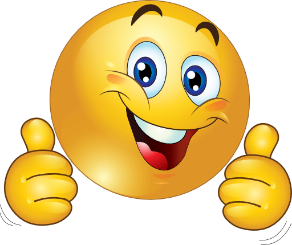 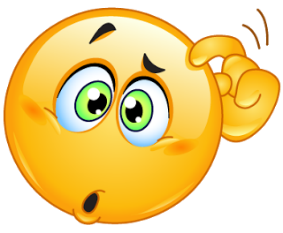 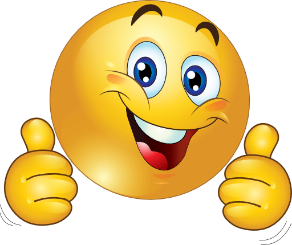 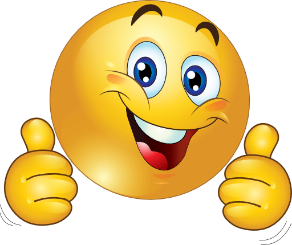 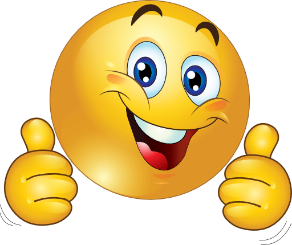 % -ve comments
15%
% neutral
5%
Class-Ratio (CR) estimation
Definition

Given an unlabeled set of objects sampled from an unknown distribution, the task is to estimate the true probabilities of the labels (viz., Class-Ratios).
Supervised Class-Ratio (CR) estimation
Supervised Class-Ratio (CR) estimation
Fraction of objects with a label is a good estimate
(but unknown)
Baseline & Beyond
Baseline ML Set-up
Training data
+
Training Algorithm
Comment Classifier
Classifier
Classifier
Classifier
Classifier
-
Training Phase
CR
Model
Inference Phase
Direct Estimator (Strong Supervision)
Training data
+
Training Algorithm
CR Estimator
-
CR Estimator
Training Phase
CR
Model
Inference Phase
Key observations …
Learning requires Training and Test data to be related
Key observations …
Key observations …
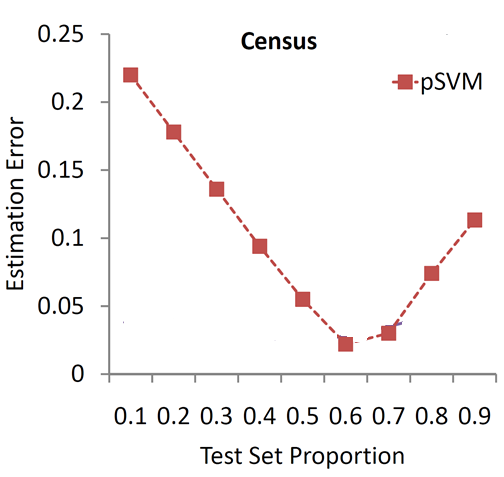 Baseline predicts well ONLY with iid data
Key observations …
Our assumption … “Target-Shift”
Interesting
Boring
decent
Our assumption … “Target-Shift”
Distribution of all possible comments and labels
Interesting
Boring
decent
Our assumption … “Target-Shift”
Interesting
Boring
decent
Proposed CR Estimator
Key Idea
Key Idea
Space of all possible CRs with three classes
Key Idea
Key Idea
RKHS embeddings for distributions are well-known
Key Idea
Key Idea
Key Idea
Total Probability Rule
Key Idea
Total Probability Rule
Mild conditions1
1 Details in Iyer et.al., ICML, 2014.
Key Idea
Total Probability Rule
Mild conditions
Key Idea
Total Probability Rule
Mild conditions
Key Idea
Total Probability Rule
Mild conditions
Can we approximately embed distributions using samples?
Kernel Embedding
Kernel Embedding
Kernel Embedding
Kernel Embedding
Kernel Embedding
Kernel Embedding
Kernel Embedding – Sample approx.
Kernel Embedding – Sample approx.
Key Idea
Mild conditions
Formulation for CR Estimation
Strong -> Regular Supervision
+
Training Algorithm
CR Estimator
-
CR Estimator
Training Phase
pmf
Model
Inference Phase
Strong -> Regular Supervision
+
Training Algorithm
CR Estimator
-
CR Estimator
Training Phase
pmf
Model
E.g. Demography based Voter Analysis
Inference Phase
Strong -> Regular Supervision
%
Training Algorithm
CR Estimator
CR Estimator
%
Training Phase
pmf
Model
Inference Phase
Key Idea
2 Details in Iyer et.al., KDD, 2016.
Key Idea
2 Details in Iyer et.al., KDD, 2016.
Key Idea
Affine hull of training-set CRs has the simplex
2 Details in Iyer et.al., KDD, 2016.
Key Idea
2 Details in Iyer et.al., KDD, 2016.
Key Idea
2 Details in Iyer et.al., KDD, 2016.
Key Idea
Total Probability Rule
2 Details in Iyer et.al., KDD, 2016.
Key Idea
Mild conditions2
2 Details in Iyer et.al., KDD, 2016.
Formulation for CR Estimation
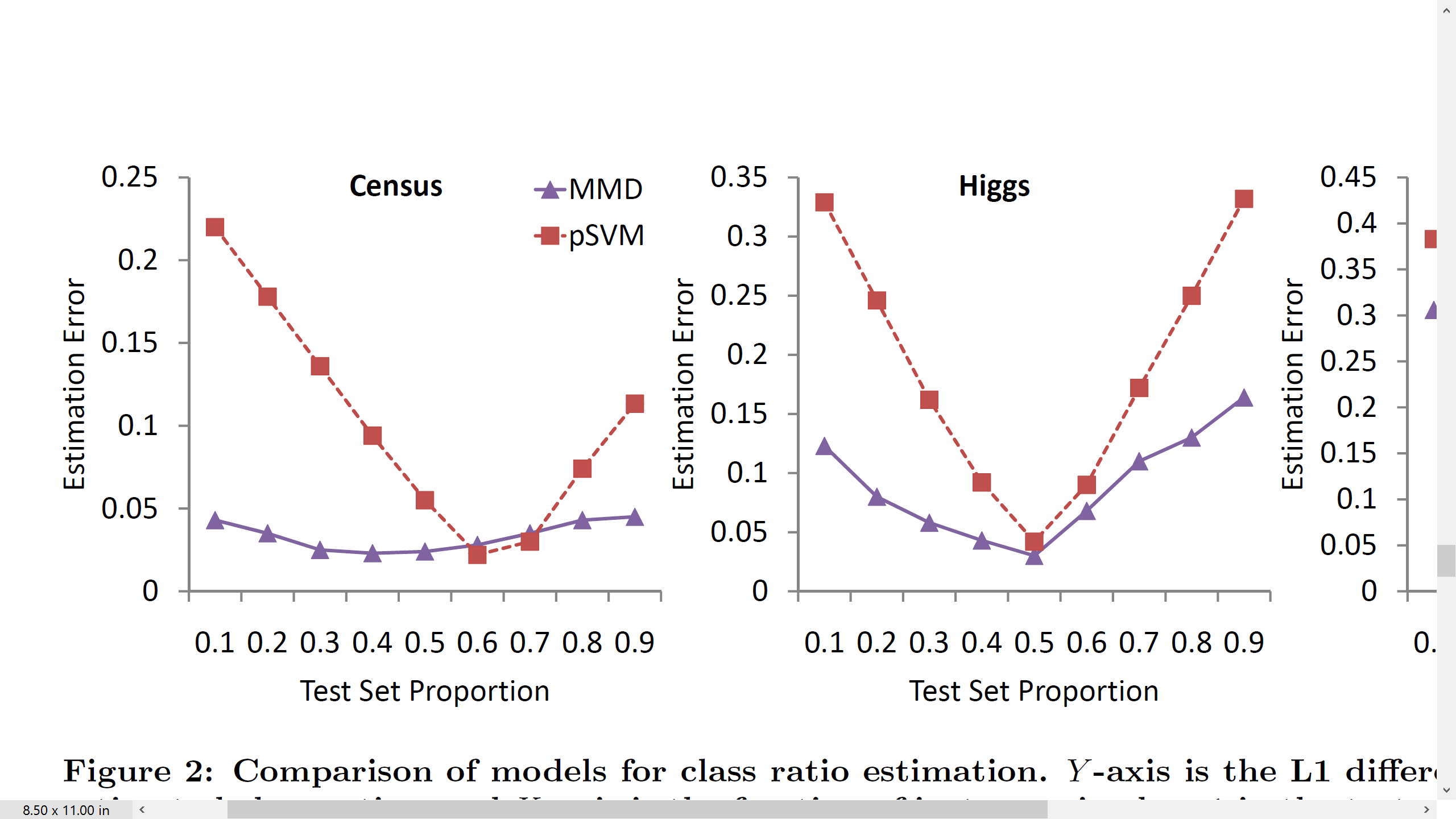 Proposed method adapts, compares well in best case
Learning Bounds
Theorem
Summary & Conclusions
Take-home notes
Watch-out for direct estimation opportunities
 New problem set-up: Class-ratio estimation
 More accurate and simpler analysis
Take-home notes
Watch-out for direct estimation opportunities
 New problem set-up: Class-ratio estimation
 More accurate and simpler analysis

 Be-aware of distributional assumptions
 Leads to significant improvements in accuracy
Take-home notes
Watch-out for direct estimation opportunities
 New problem set-up: Class-ratio estimation
 More accurate and simpler analysis

 Be-aware of distributional assumptions
 Leads to significant improvements in accuracy

 Insights provided by theoretical bounds can be far reaching
 New kernel selection algorithm
 Hints for data publishers
Thanks